Министерство социального развития Мурманской области
Государственное областное  автономное учреждение 
социального обслуживания  населения 
«Ковдорский комплексный центр социального обслуживания населения»
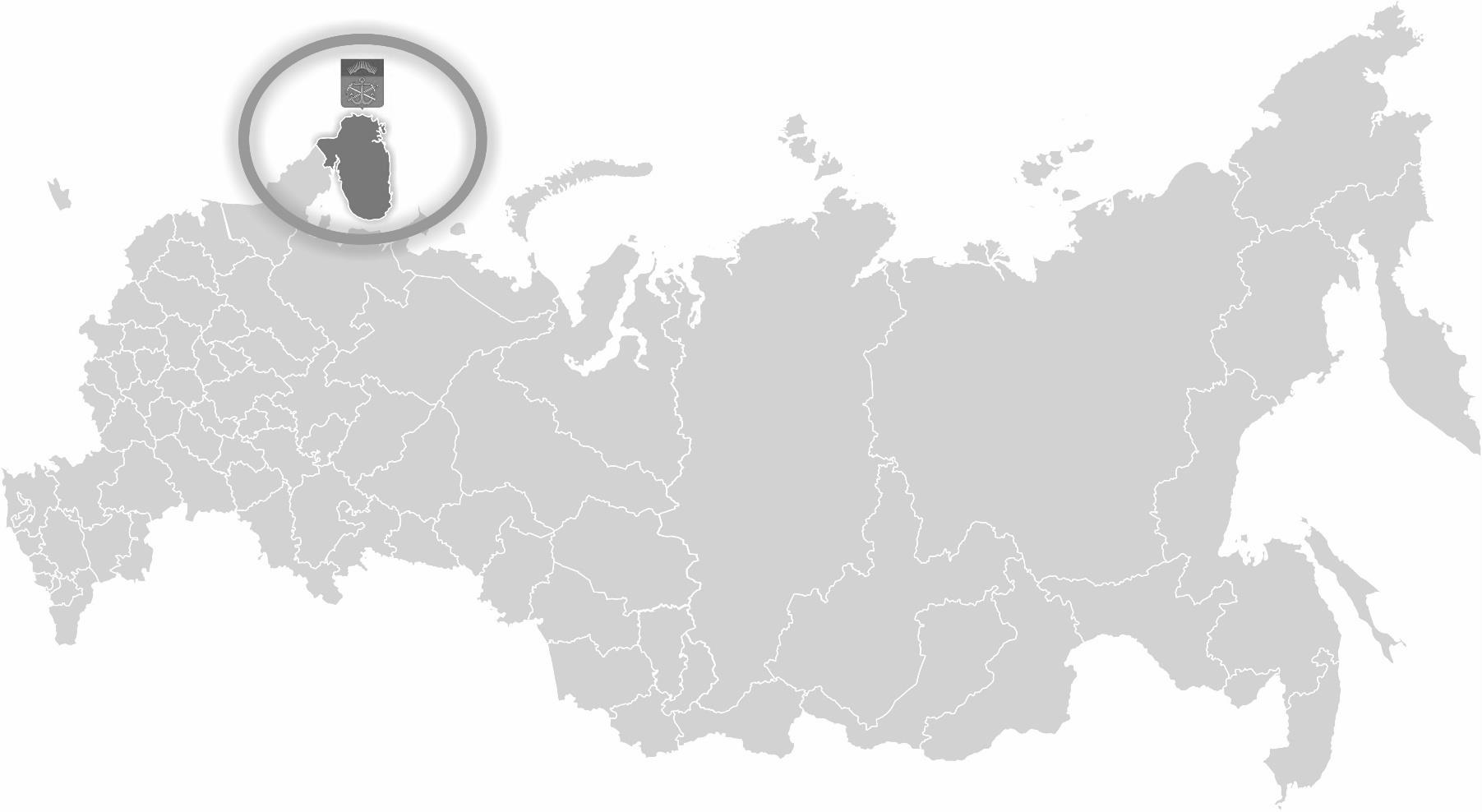 Реализация реабилитационных программ и проектов. 
Программа «Большие права маленьким детям»





Реабилитационное отделение по работе с семьей,
специалист по работе с семьей –
 Романенкова Елена Петровна
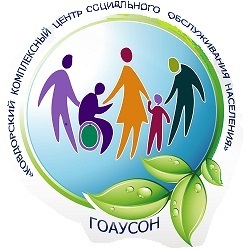 Программа «Большие права                    маленьким детям»
ЦЕЛЬ: обогащение  несовершеннолетних  правовыми знаниями и формирование   у них правовых понятий, норм, и знакомство с ответственностью за правонарушения.
ЗАДАЧИ: 
- формирование у воспитанников  знаний правовых норм, требований закона, своих прав и обязанностей, понимания социальной ценности права, законности, личной роли в ее обеспечении, представлений о способах и средствах борьбы с нарушениями законности;
- формирование соответствующего эмоционального отношения к праву, к закону, правам и свободам других лиц, к деятельности государства и его органов по установлению правопорядка;
 формирование навыков и умений применять   правовые знания в конкретных условиях практической жизни и действовать в соответствии с требованиями правовой нормы и закона.
ЦЕЛЕВАЯ ГРУППА: дети  от 3 до 16 лет. 
УЧАСТНИКИ ПРОГРАММЫ: субъекты системы профилактики правонарушений несовершеннолетних, общественные объединения, волонтерские движения.
ПЕРИОД   РЕАЛИЗАЦИИ ПРОГРАММЫ:   2019 - 2022 годы
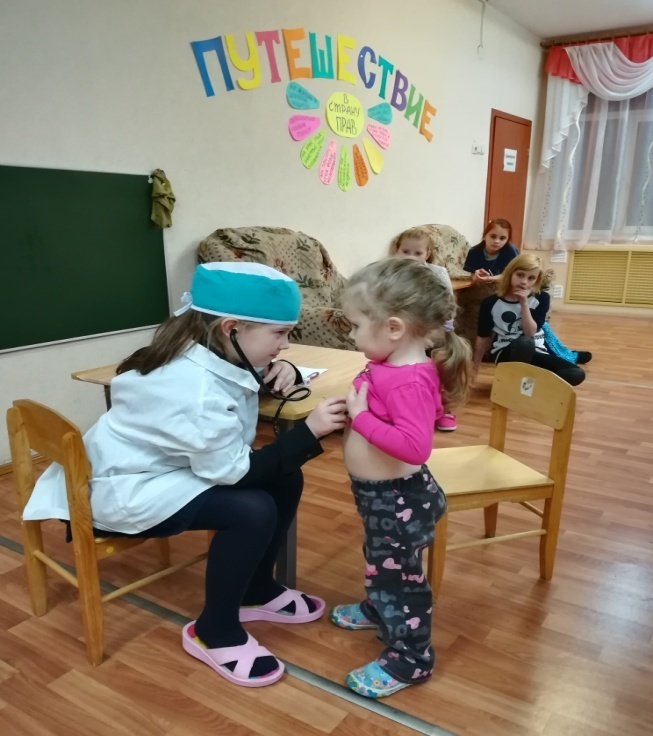 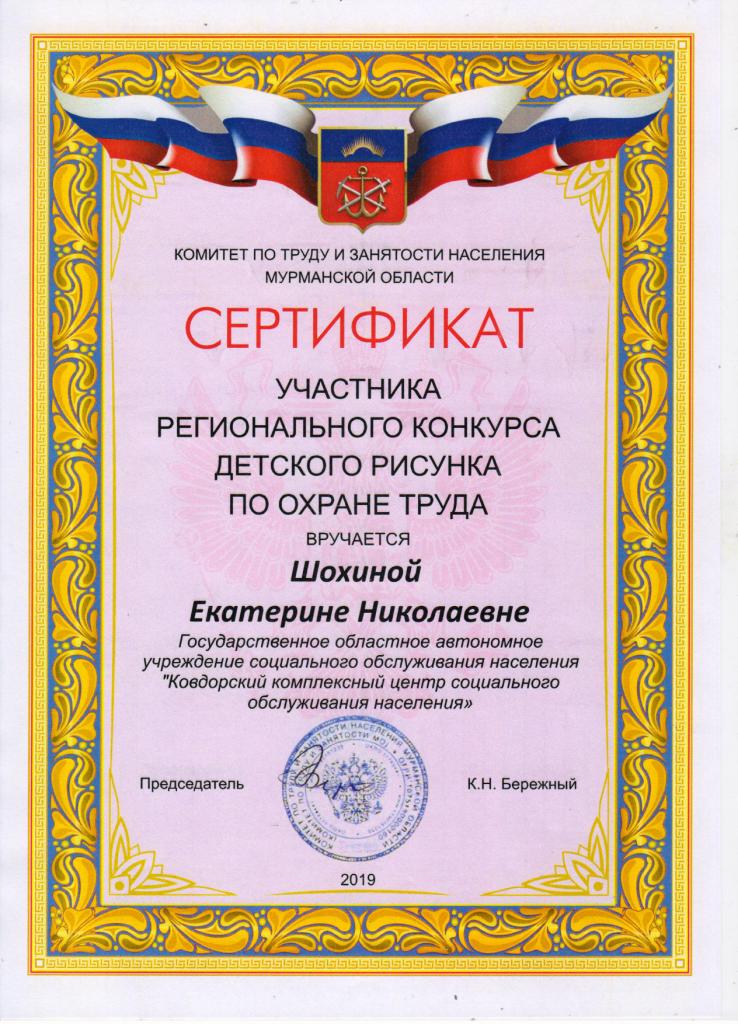 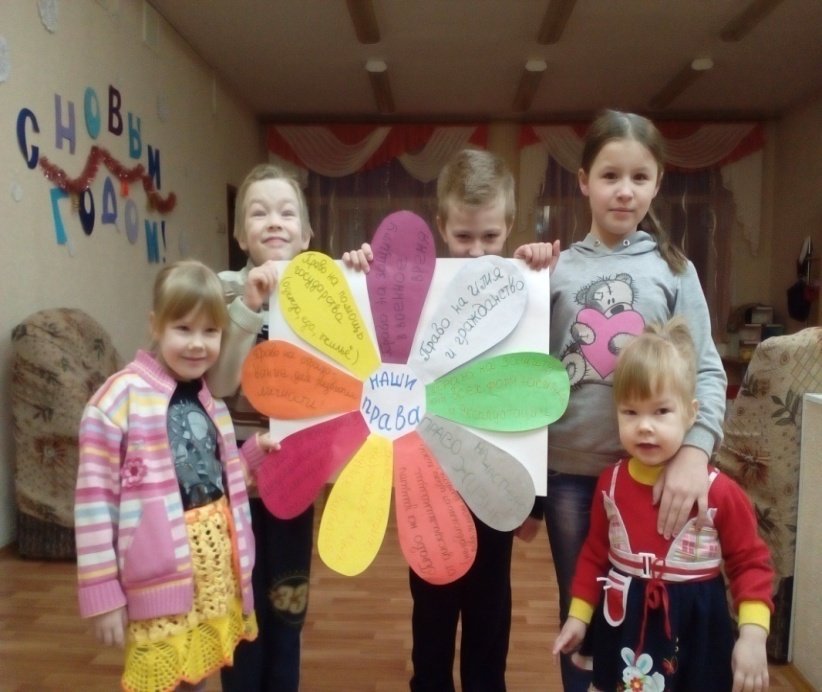 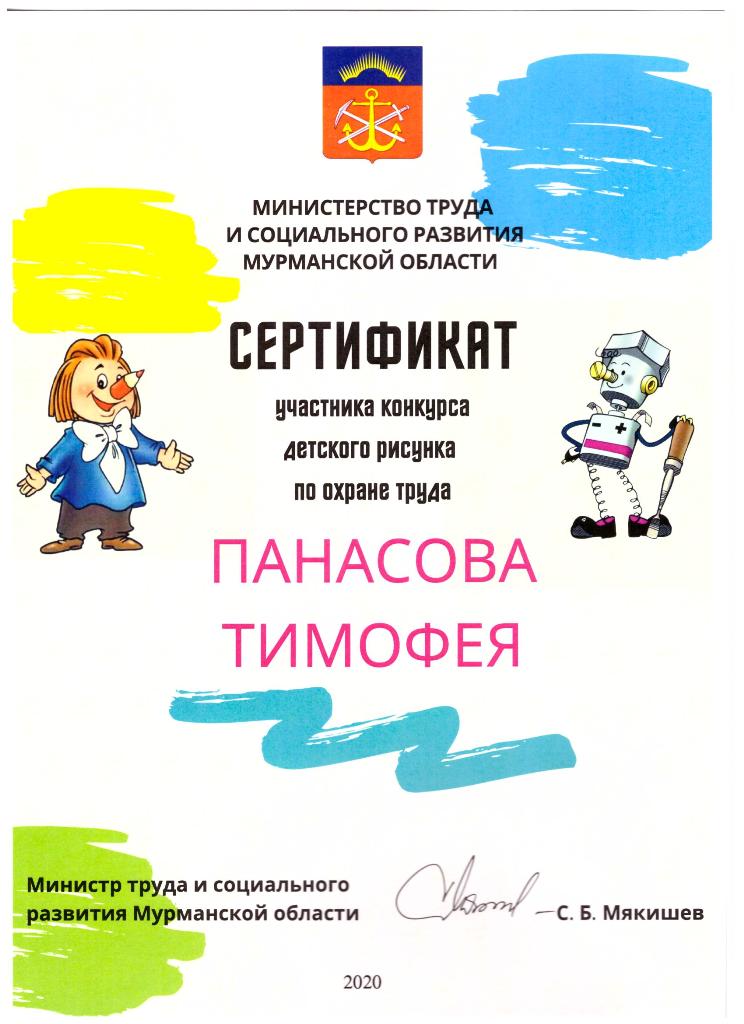 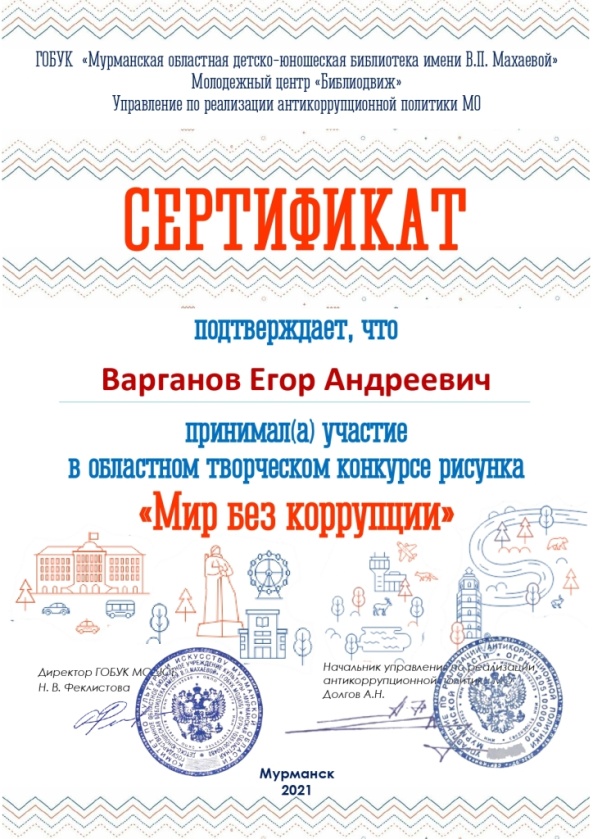 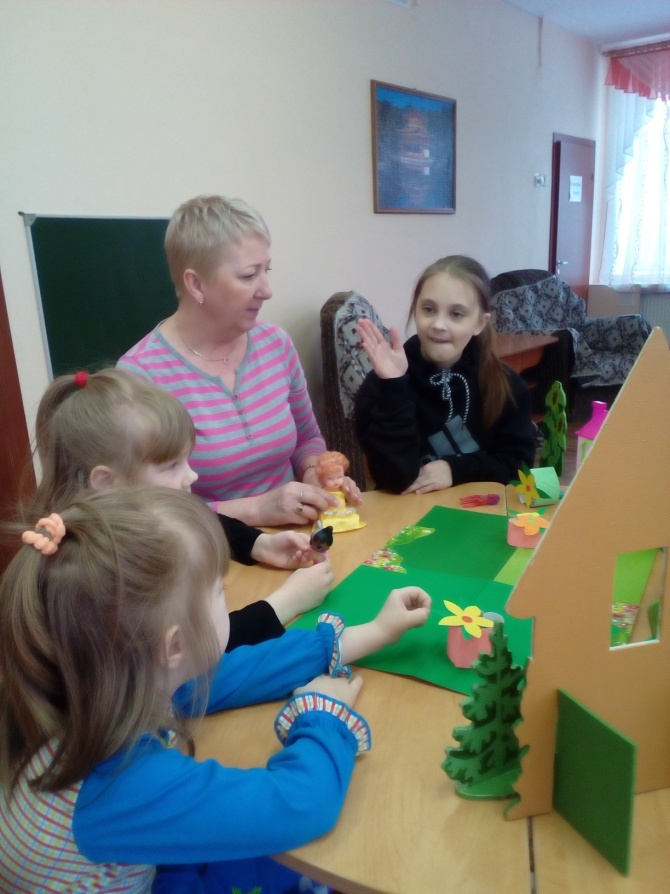 Итоги реализации программы «Большие права маленьким детям»
За 3 года охвачено  271человека:
  154 несовершеннолетних из 94  семей, 88 родителей,
 16 добровольцев и представителей НКО, 13 представителей субъектов профилактики
- повышение активности, инициативности, и способности осуществлять правильный выбор, принимать решения – 89%;
- умение правильно вести себя в обществе, в разрешении конфликтных ситуаций, соблюдая общепринятые нормы и правила поведения – 79%;
- знание прав, обязанностей, ответственности за нарушение закона – 100%;
- уважение к правам и свободам человека, а также ценностного отношения к культурным традициям в условиях многонационального государства – 100%.
Благодарим за внимание
Государственное  областное автономное учреждение 
социального обслуживания населения
«Ковдорский комплексный центр социального обслуживания населения»
184144, Мурманская область, г. Ковдор, 
 ул.  Коновалова, 24
 тел. 8 (815-35) 7-17-08
e-mail: kcspsid@yandex.ru
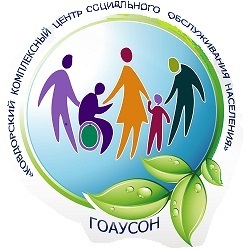